Vývoj moderních webových aplikací
Martin Novák
4. 4. 2012
Historie webu
Server/klient architektura
HTML 
DHTML (Netscape versus MSIE)
Firefox, AJAX a Web 2.0
Cloud Computing
HTML5
Datacentra
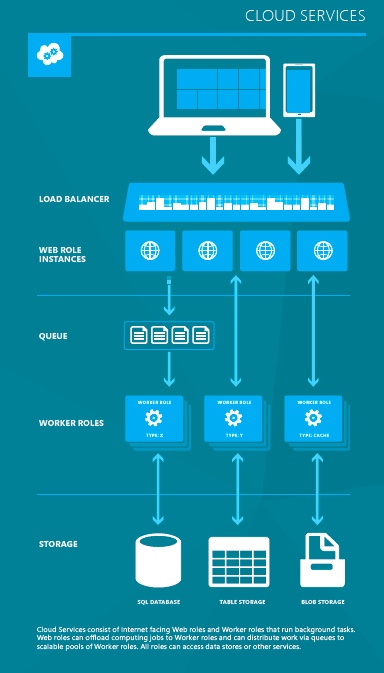 Serverový vývoj
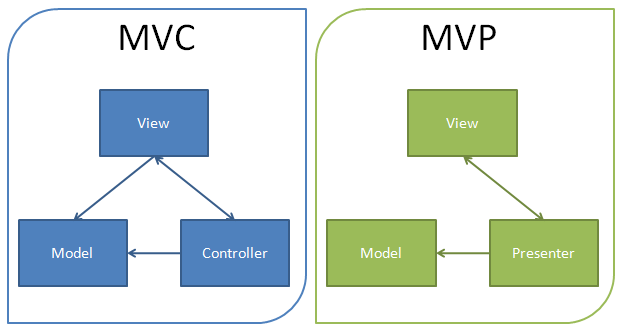 [Speaker Notes: ORM – Java Hibernate / PHP – Doctrine / .NET – LINQ
MVC]
Objektově relační mapování
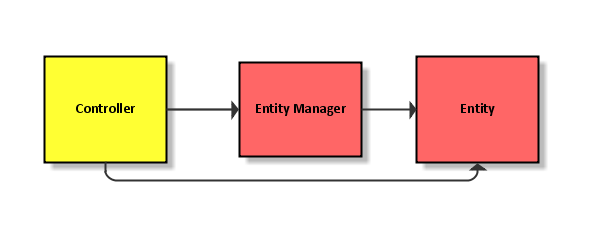 [Speaker Notes: ORM – Java Hibernate / PHP – Doctrine / .NET – LINQ
MVC]
Webové služby
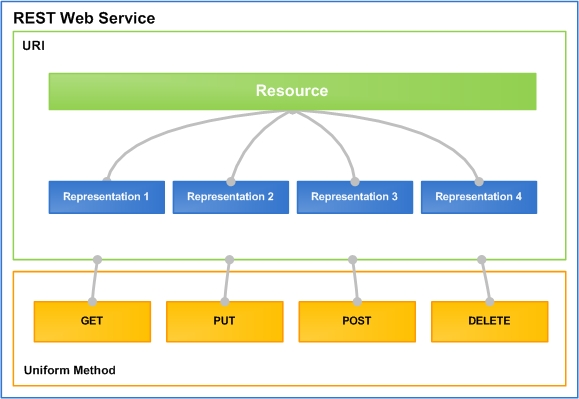 [Speaker Notes: REST versus SOAP – WSDL discovery]
Klientský vývoj
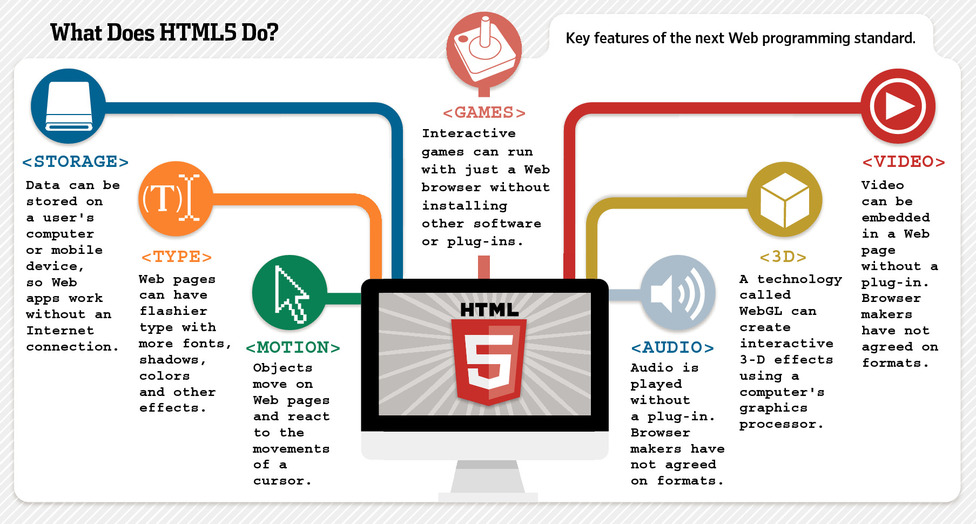 Responsivní design
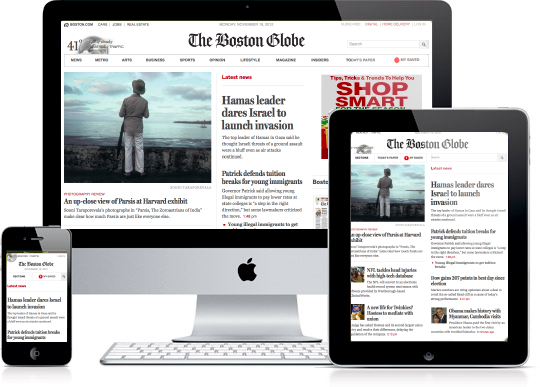 Celkový pohled
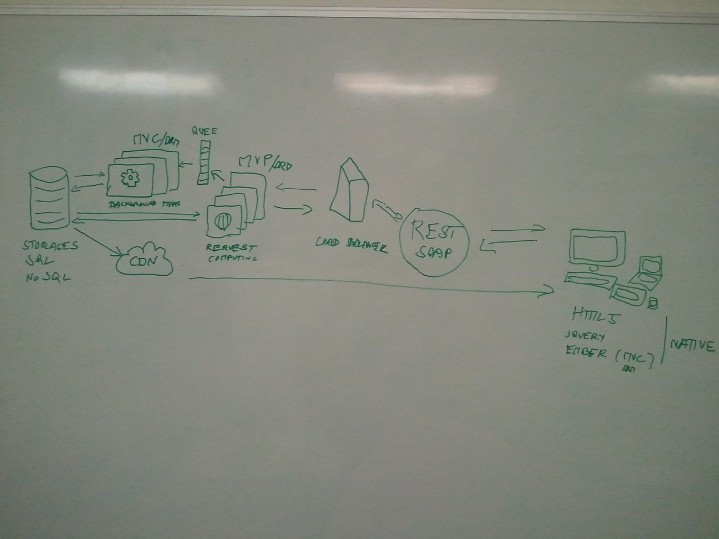